Ognuno è diverso …
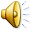 La diversità come specialità …
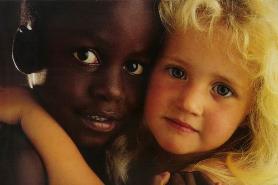 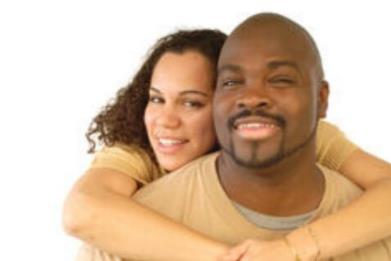 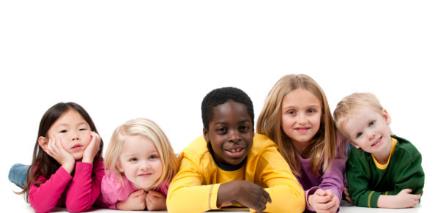 Diverso è:
Un uomo con la pelle nera;


Uno straniero


Un disabile
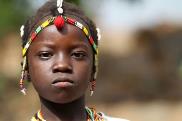 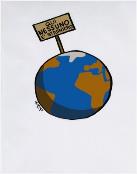 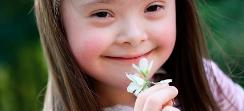 Sin dall’antichità gli uomini hanno definito diverso colui che mostrava caratteristiche differenti dalle proprie.
I barbari
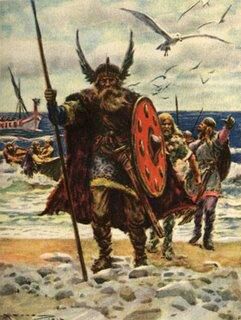 I Greci definivano barbari 
tutti quelli che non parlavano la lingua greca.
Anche i Romani utilizzarono lo stesso
 termine per indicare tutti quelli che vivevano fuori dall’impero.
Il diverso non era accettato: sia presso i Greci che i Romani quando un bambino nasceva malformato veniva ucciso.
Diverso……… ma da chi??
I fiori non sono tutti uguali
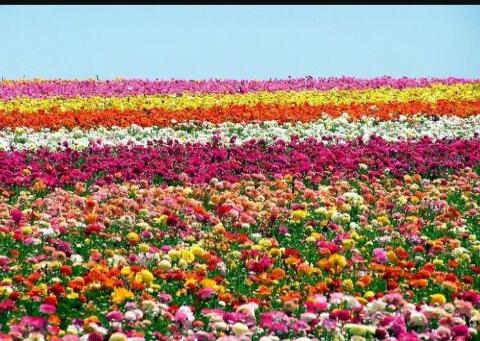 Gli animali non sono tutti uguali
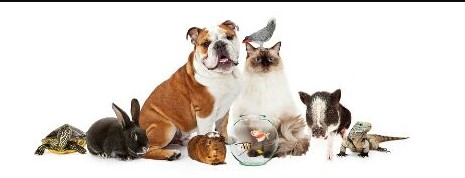 Le figure geometriche non sono tutte uguali
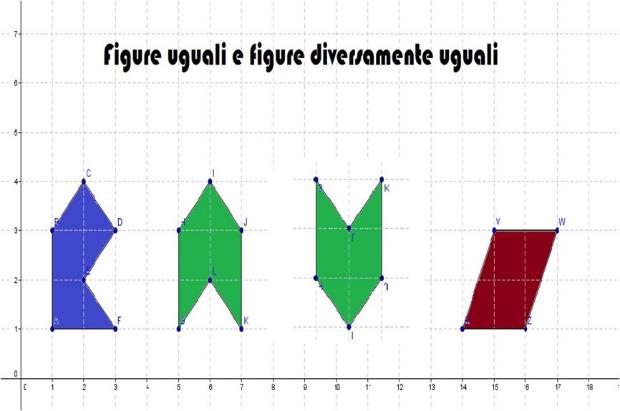 Anche gli uomini non sono tutti uguali
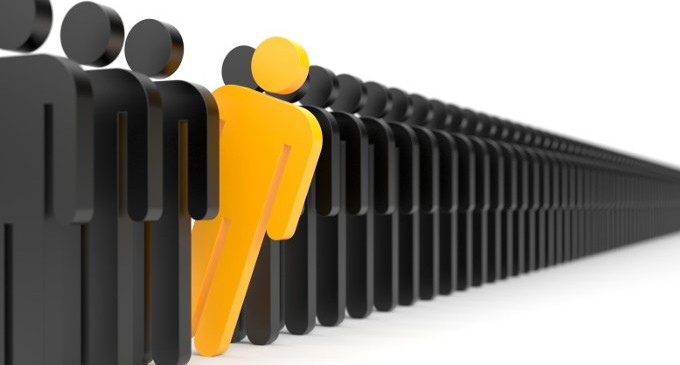 Ma ognuno è speciale a suo modo…
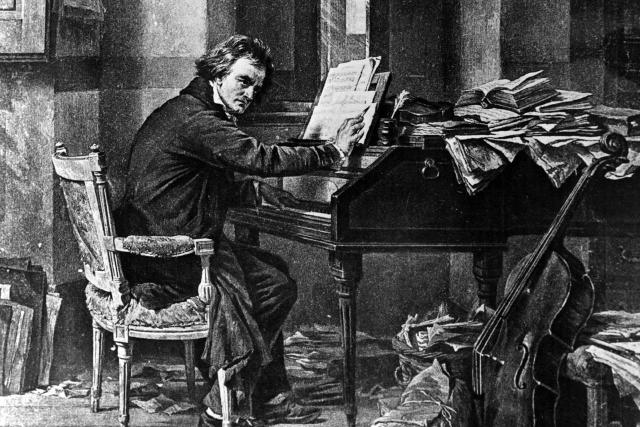 Che monotonia se fossimo tutti uguali!
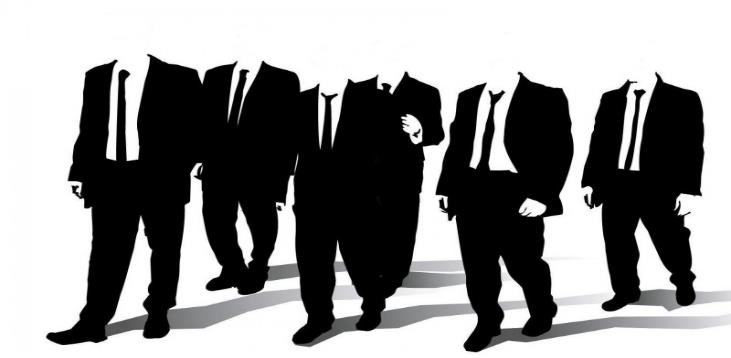 Ognuno ha la sua alimentazione legata alla religione
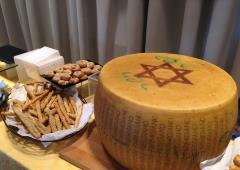 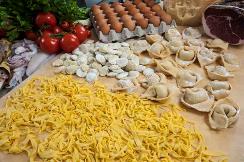 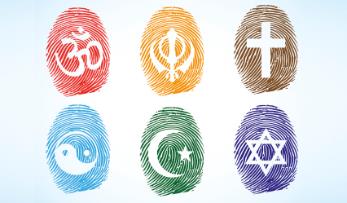 Piatto Ebraico
Piatto Cattolico
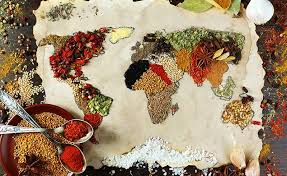 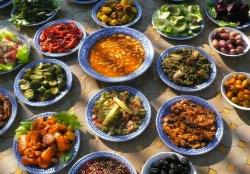 Piatto Buddhista
Piatto Musulmano
Ognuno ha la sua fisicità
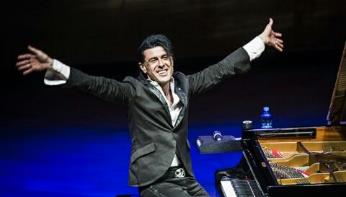 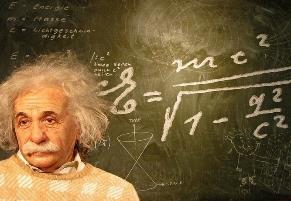 “Everyone is a genius.
 But if you judge a fish by its ability to climb trees he will pass his whole life believing in stupid.”
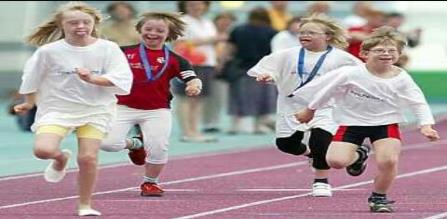 -[Albert Eintein]
Le véritable voyage de découverte ne consiste pas à chercher de nouveaux paysages, mais à «avoir de nouveaux yeux.«                                                                  - Voltaire
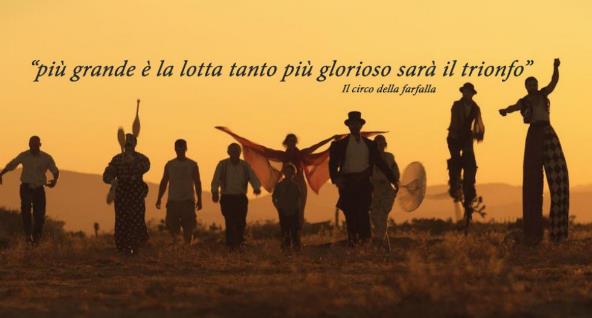 “Siamo parte della vita (.....) . La vita è l'unica cosa che si crea dal nulla. Prende forme diverse: un fiore, un cerbiatto, un sasso....(......) Davide, Giacomo, Filippo, Laura, una canzone di Battisti......”
                                                                                                    (G. Mazzariol  "Mio fratello rincorre i dinosauri")
Ognuno è una ricchezza per sé e per gli altri, una goccia unica nel mare dell’umanità.
                       -Classe 2H